Improving delirium screening and recognition through quality improvement crowdsourcing: results of a panspecialty multi-centre project 
Geriatric Medicine Research Collaborative
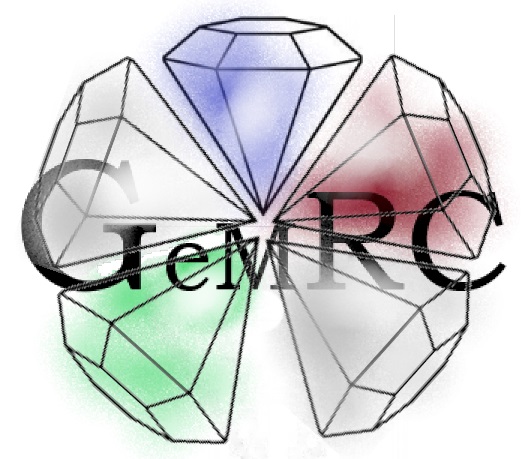 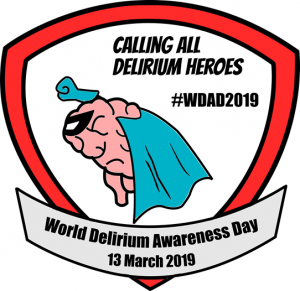 What was the problem?
What did we find?
16.3%
prevalence
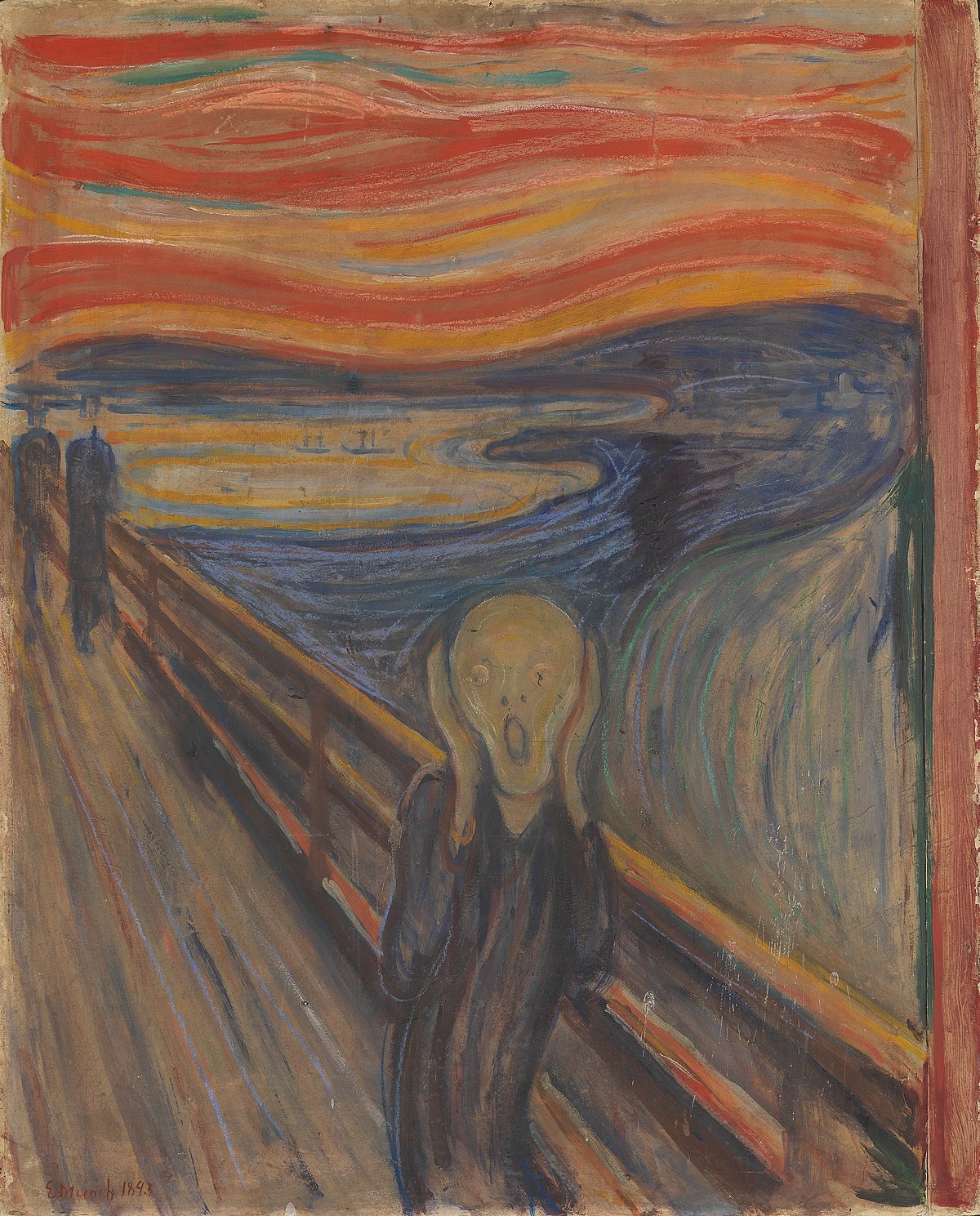 Delirium = common, distressing
82 sites
3013 patients
Round-3 vs. Round-1:
OR 1.52 
(CI 1.19 – 1.93)
BUT under-recognised
5×
What did we do?
Screening
Recognition
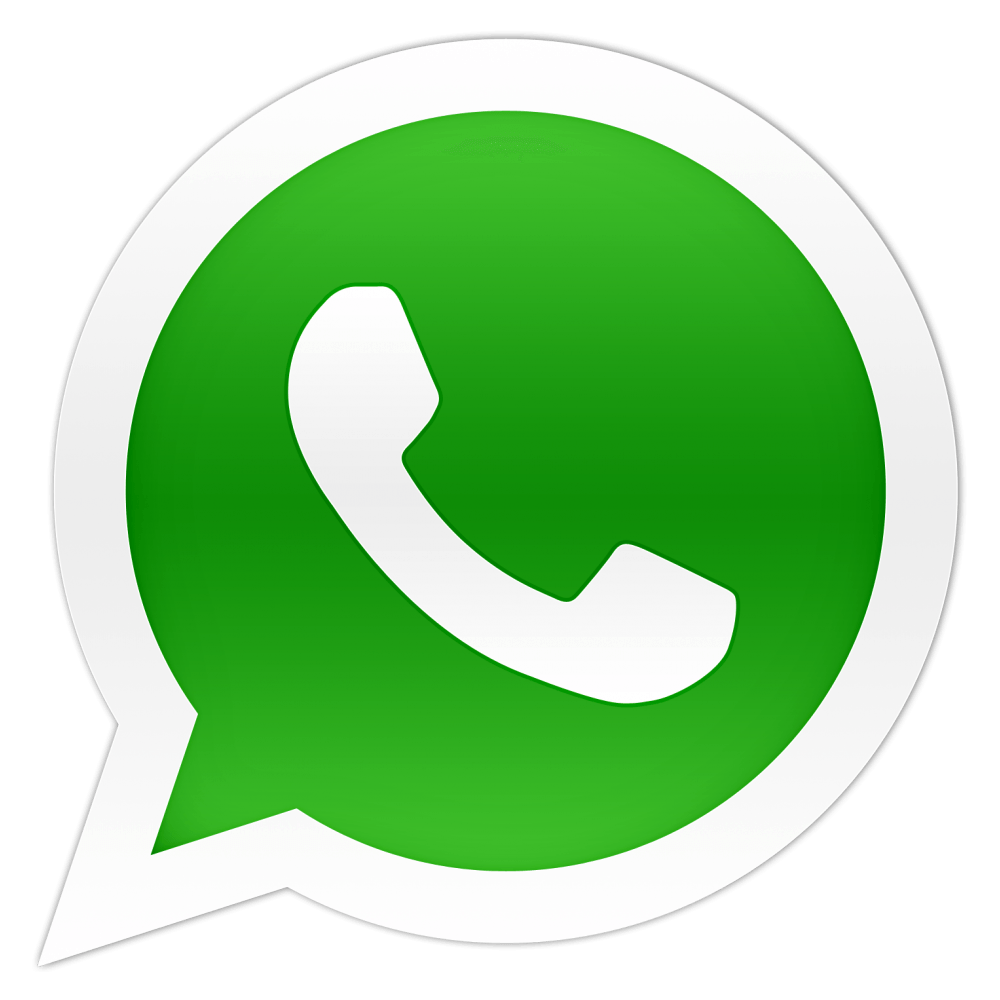 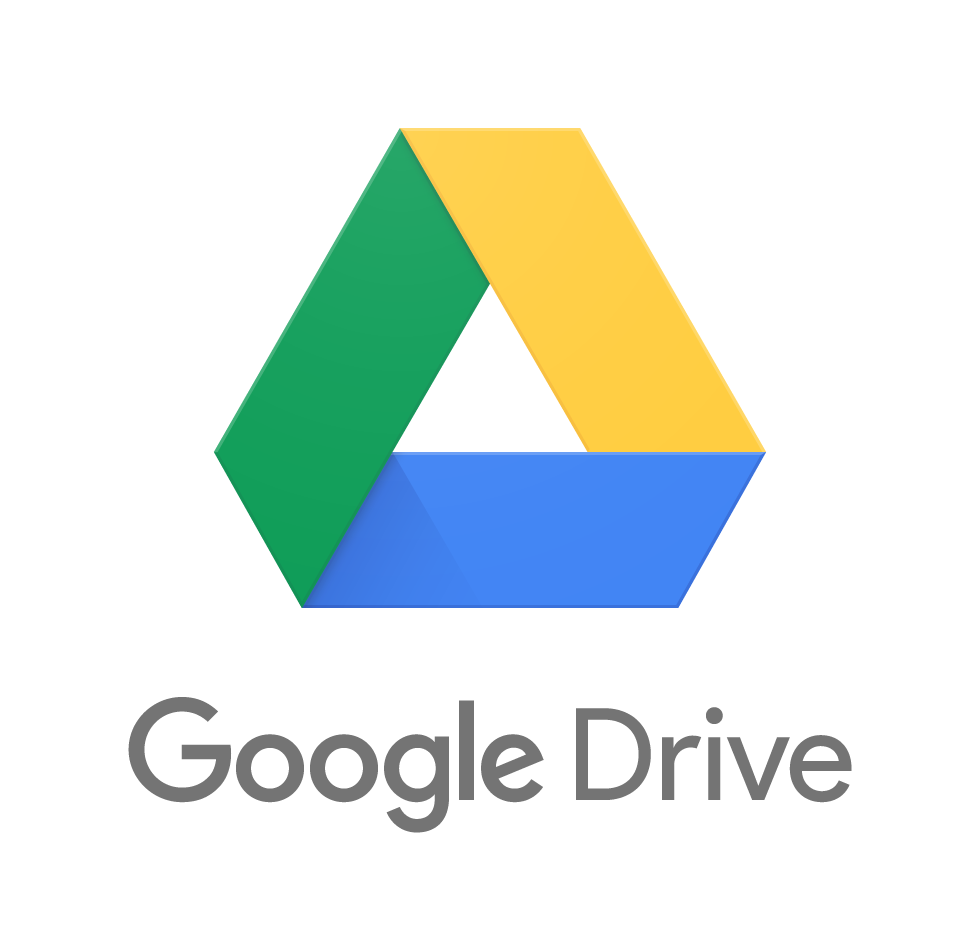 Guidelines
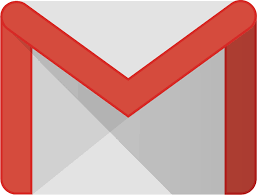 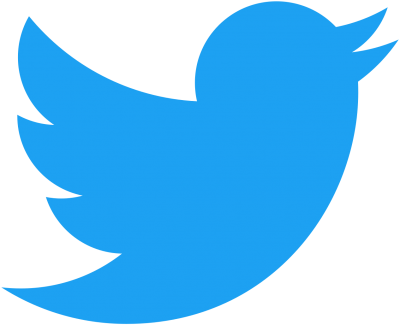 Mortality
What makes a difference?
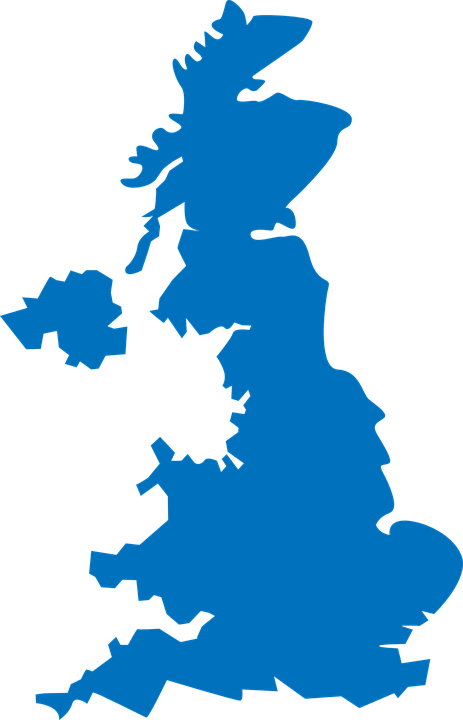 Tools
Round-3 vs. Round-1:
OR 3.65 (CI 1.94 – 6.87)
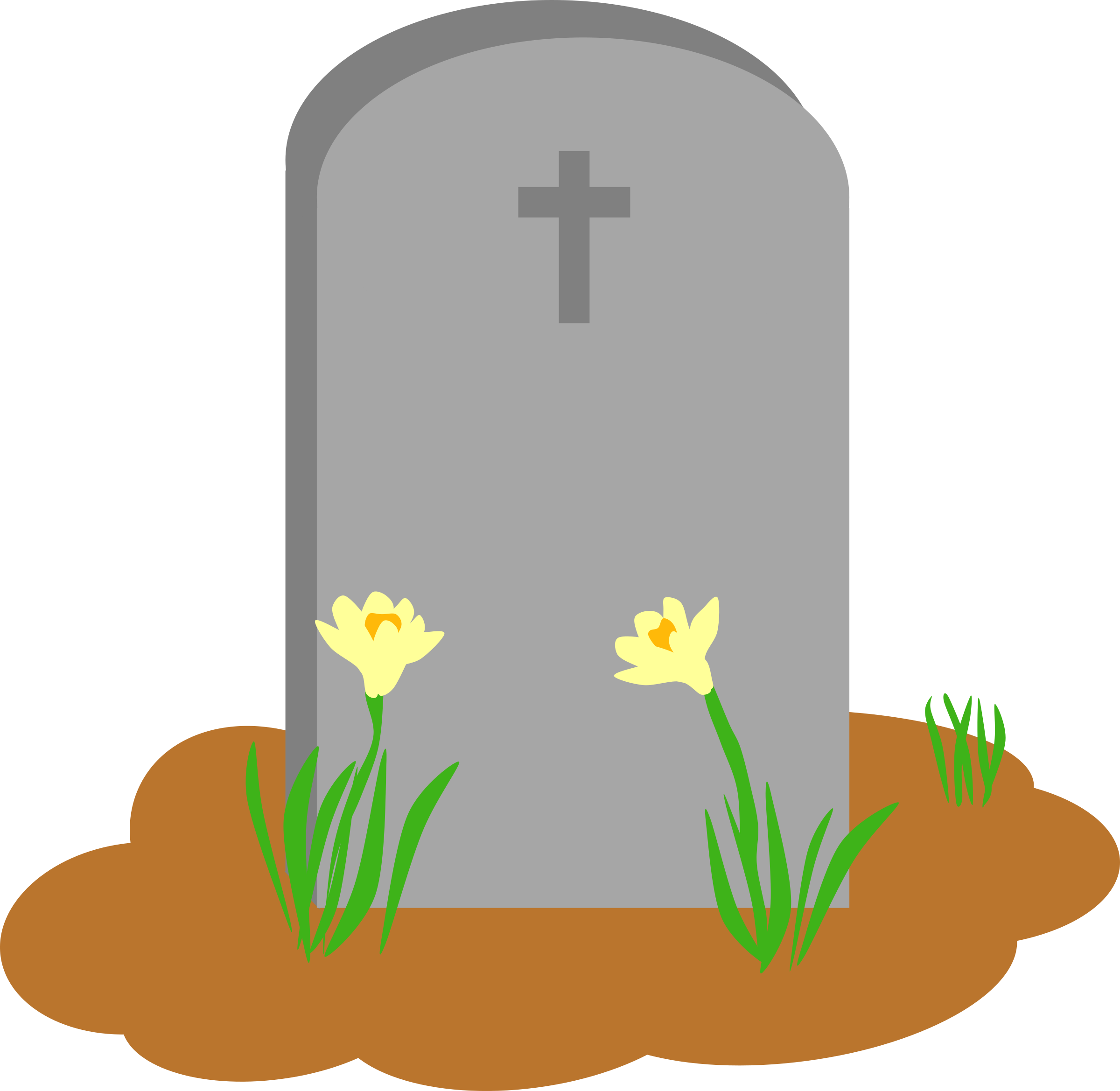 No delirium
Delirium team     

↑Screening
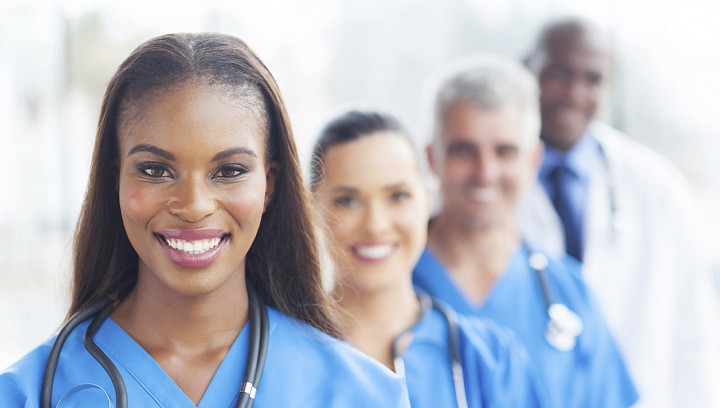 Education
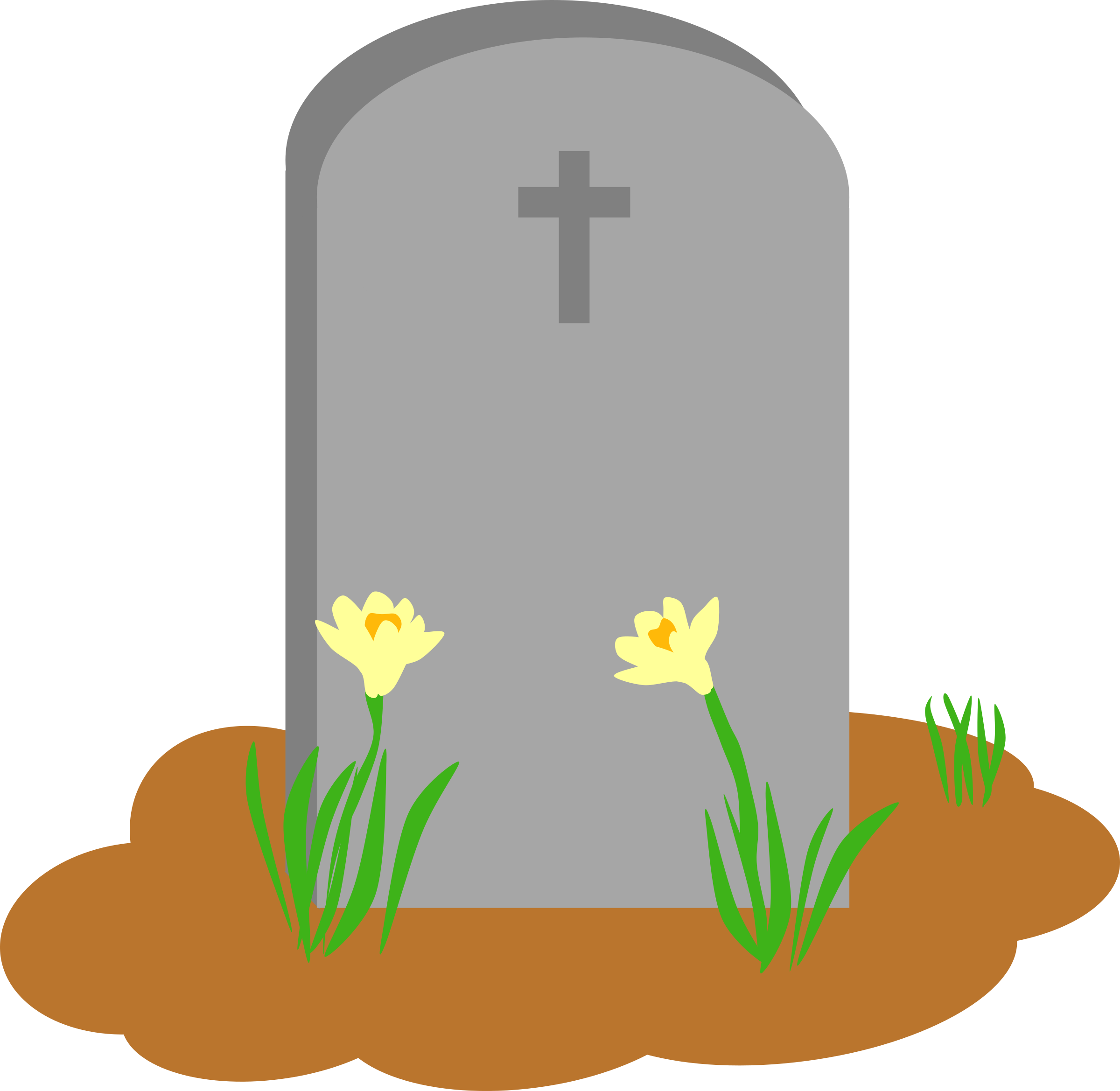 Length of stay
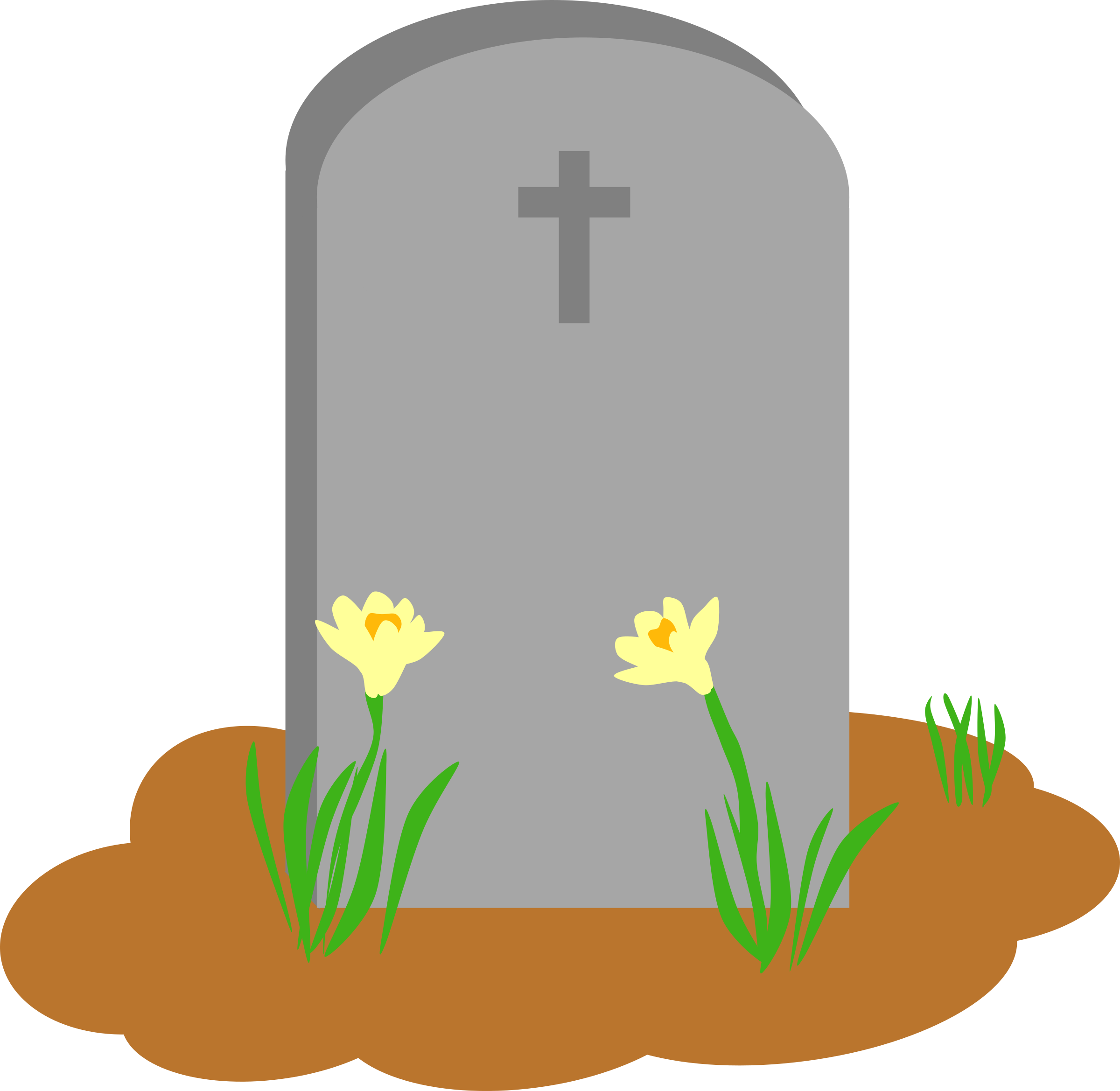 TEAM
Audit 1
14.3.2018
Audit 2
14.9.2018
Audit 3
13.3.2019
3×
Admissions unit geriatrician

↑Recognition
Delirium
HR 1.83 (CI 1.30 – 2.60)
Delirium
11 days
No delirium
6 days
http://gemresearchuk.com
gemresearchuk@gmail.com
@gemresearchuk
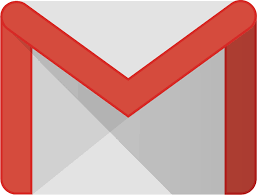 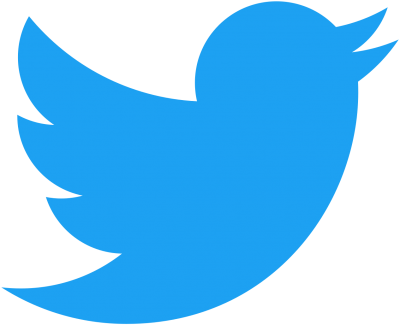